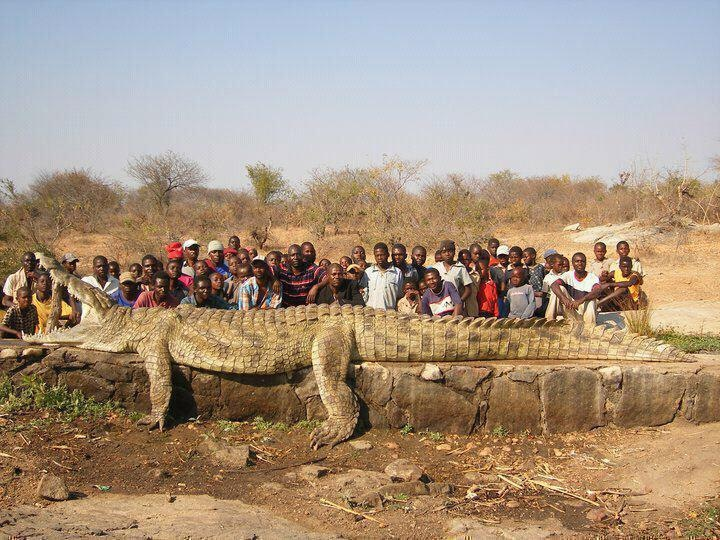 [Speaker Notes: Story related to image:
https://www.pinterest.com/pin/6122149463655184/]
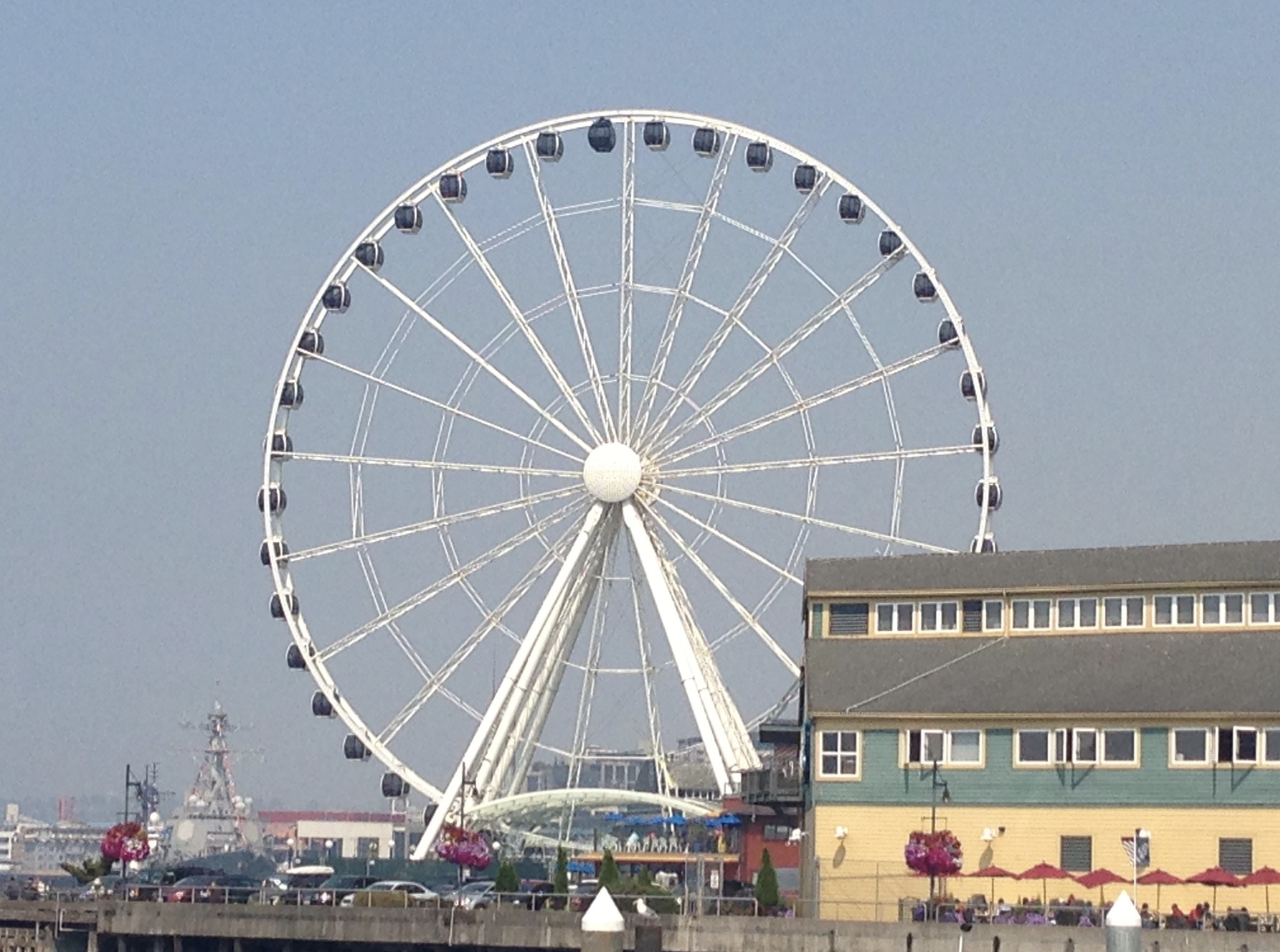 [Speaker Notes: Aguirre (2017)]
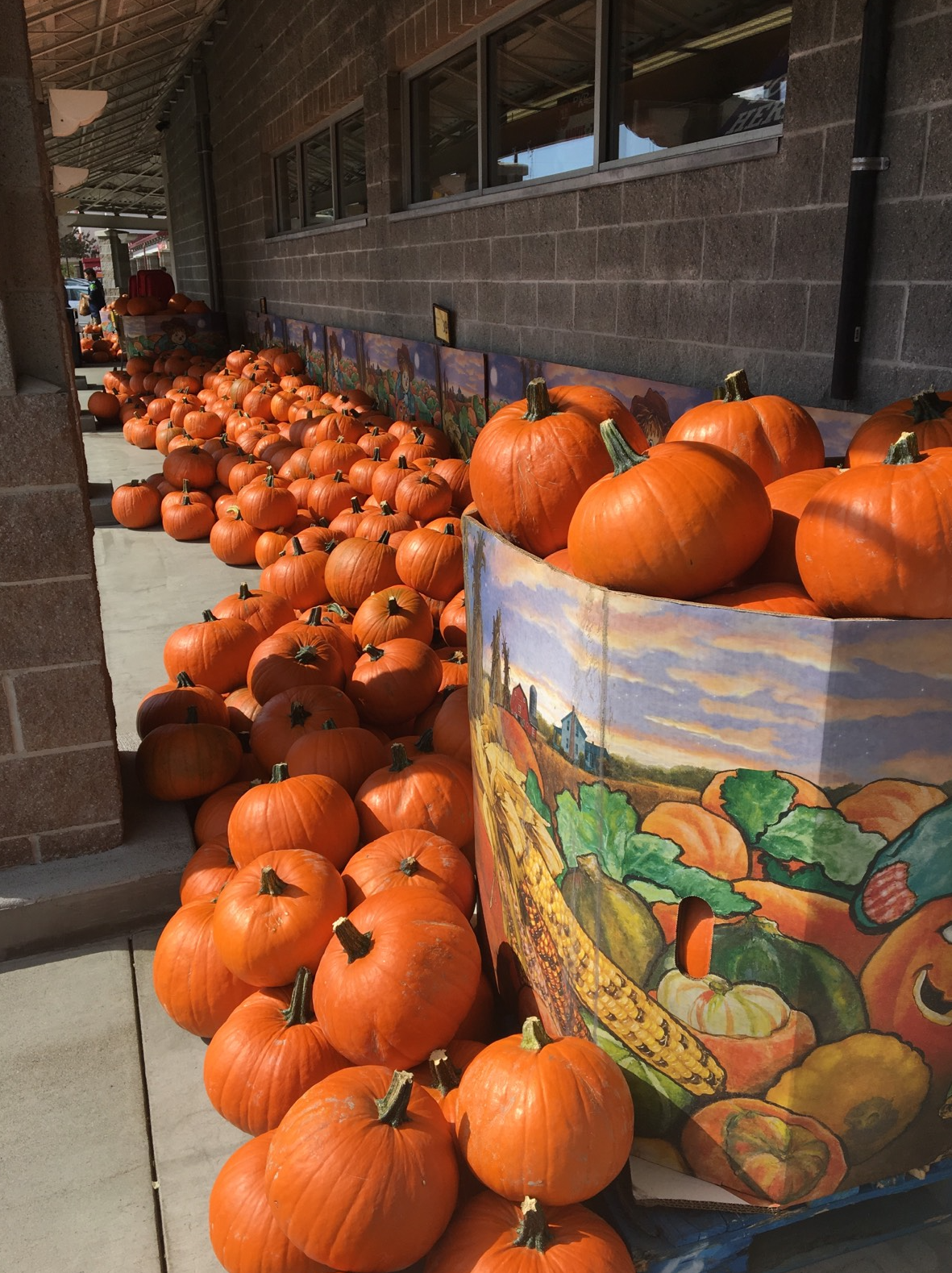 [Speaker Notes: Aguirre (2017)]